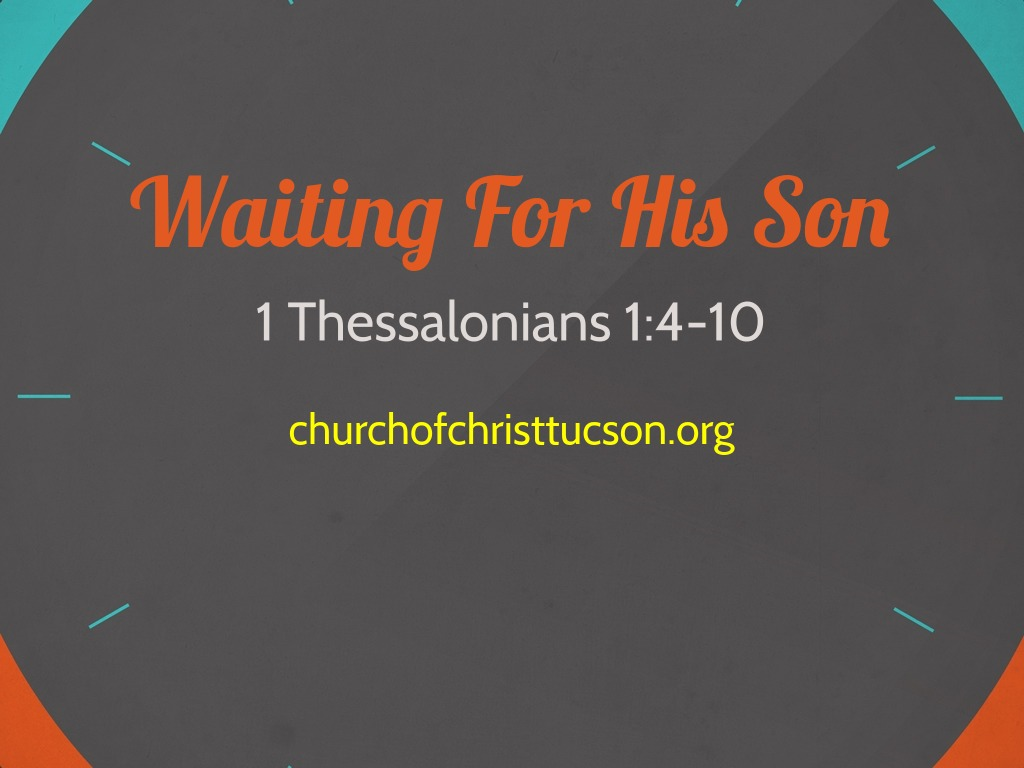 Waiting for His Son:1 Thessalonians 1:4-10
Loved and Chosen by God (1.4-5).
A needed reminder in trial. v.4
How the gospel came to them. v.5               (Rom. 1:16; Heb. 4:12-13; 2 Tim. 3:16-17).
They were beloved and chosen by God because of their response to the gospel.
Waiting for His Son:1 Thessalonians 1:4-10
Received the Word in Affliction (1.6).
Affliction shortly after their conversion  (cf. Acts 17:5-9).
Joy in affliction?                                                 Matt. 5:10-11; 1 Pet. 2:21; Heb. 12:1-2
 They could have joy in the knowledge of God’s promises.
Waiting for His Son:1 Thessalonians 1:4-10
Faith Hear in Every Place (1.7-10):
Their faithfulness was not just to their own benefit. vv.7-8
Everyone is telling Paul about the Thessalonians vv.9-10
What made them turn from their dead religion to serve the Living God? Eternity (v.10)
What Is Your Need?
Restoration
Salvation
Needs
Believe
 (John 8:24)
Repent
(Luke 13:3)
Confess
(Matthew 10:32-33)
Be Baptized 
(Mark 16:16)
Repent
(Acts 8:22)
Confess
(1 John 1:9)
Pray
(Acts 8:22)
Prayer?
(James 5:16)
Membership?
(Acts 9:26)